Aрхивирање документације у стечајном поступку- измене и новине Закона о архивској грађи и архивској делатности

Др Татјана Кикић, архивски саветник
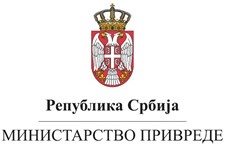 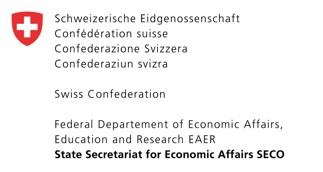 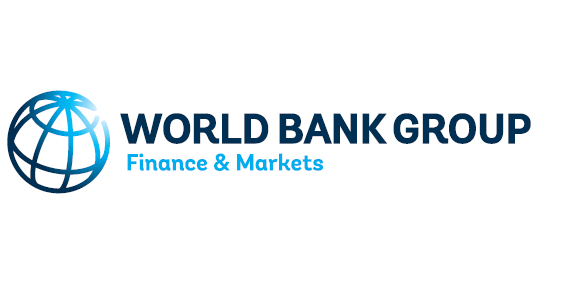 Основни појмови
Основни појмови
Документарни материјал представља целину докумената,
 записа у изворном, или репродукованом облику, 
без обзира на форму бележења, 
као и све прописане евиденције о њему.
Архивска грађа - из целокупног документарног материјала се издваја његов део који се трајно чува. Изворни, оригиналан запис, документ, или у недостатку изворног репродуковани облик документа, који има значај за друштво и појединца уопште. 
(репродуковање- микрофилмовање материјала на микрофилмску траку, дигитализација документарног материјала је пренос у електронски облик)
Архивска грађа се трајно чува у облику у коме је настала.
Архивска грађа се не сме уништити, као ни документарни материјал из кога није одабрана архивска грађа, без обзира на то да ли је микрофилмован, или дигитализован!
Јавни архив води основне и помоћне евиденције о архивској грађи и 
документарном материјалу код ствараоца/имаоца (регистатуре архива):


-Регистар активних /пасивних регистратура ( стваралаца/ималаца)
-Електронска база података/картотека
-Досијеа регистратура
-помоћне евиденције ( Евиденција излучивања безвредног документарног
 материјала,  евиденција пристиглих архивских књига,
 поступака примопредаје, обављених стручних надзора..)
На основу чл. 9 став 12. Закона стваралац и ималац  архивске грађе и документарног материјала је у обавези да ОБАВЕСТИ надлежан архив о свим променама које су значајне за архивску грађу, најкасније у року од 30 дана од њиховог настанка. (промени статуса, назива, организације, адресе, као и престанку рада)
Стваралац и ималац, осим физичких лица, дужан је да донесе:
Општи акт о начину евидентирања, класификовања, архивирања и чувања архивске грађе и документарног материјала (канцеларијско и архивско пословање);
Листу категорија архивске грађе и документарног материјала са роковима чувања;
Општи акт о начину евидентирања, заштите и коришћења електронских докумената.
Архивска књига-основна евиденција о целокупној архивској грађи и документарном материјалу настала у раду ствараоца 
Архивска књига представља најважнију полазну основу и темељ архивског пословања.
Обавеза вођења Архивске књиге за све ствараоце/имаоце, на годишњем нивоу, да се доставља надлежном јавном архиву најкасније до 30. априла текуће године, за документарни материјал настао у претходној години.
Да се у Архивску књигу уписује комплетан документарни материјал, чак и онај који се по ма ком основу затекао код ствараоца/имаоца.
Да се регистратурске јединице (кутије, фасцикле, књиге, свежњеви) обележавају и инвентаришу архивским ознакама.
Архивска ОЗНАКА на сваком регистратору или регистратурској јединици нора да садржи:
 -Назив ствараоца документарног материјала 
- Садржај документарног материјала
- Године настанка/распон година
- Kласификациона ознака
- Број из Архивске књиге
Образац Архивске књиге:
Редни број документарног материјала (архивски број)
Датум уписа
Година настанка/ распон година
Садржај- класификациони знак
Kоличина документарног материјала
Локација/место чувања
Примедба
Основни принцип вођења Архивске књиге је хронолошки поредак.
Бројеви се не смеју понављати, једном добијен архивски, инвентарни број остаје заувек искоришћен.
Води се у папирном, или електронском облику.
Листа категорија архивске грађе и документарног материјала са роковима чувања
Сагласност на Листу категорија архивске грађе и документарног материјала са роковима чувања даје надлежни архив.
Листом категорија се:
- дефинишу категорије, врсте и подврсте документарног материјала у свим сегментима делатности ствараоца
- утврђују рокови чувања за комплетан документарни материјал
- валоризује се документација и утврђује архивска грађа, односно, оперативна документација.
Неопходно је прво- усаглашавање назива категорија и њихових рокова чувања са законским роковима.

Уколико рокови нису прописани законом, значајно је стручно мишљење руководиоца организационих јединица.

Неопходна координација и стручна помоћ представника Службе за заштиту архивске грађе и документарног материјала ван архива

Неопходна сагласност надлежног јавног архива.
Излучивање безвредног регистратурског материјала

Стваралац и ималац архивске грађе и документарног материјала је у обавези да након извршеног одабирања архивске грађе, издвоји ради уништавања безвредан документарни материјал, коме је рок чувања истекао и који нема значај за даљи оперативни рад.

Процедура излучивања се спроводи комисијски уз присуство представника надлежног јавног архива.
Документарни материјал настао радом државних органа и организација, органа територијалне аутономије, јединица локалне самоуправе, установа, јавних предузећа и ималаца јавних овлашћења , чији је рок чувања истекао, уништава се по писаном одобрењу надлежног јавног архива.

Надлежни јавни архив даје одобрење само за уништење документарног материјала који је евидентиран у Архивској књизи.
Поступак примопредаје архивске грађе надлежном јавном архиву
Архивска грађа се надлежном јавном архиву предаје сређена, пописана, означена.
Након истека 30 година од настанка, а овај рок се може и кориговати и то се споразумно дефинише између предаваоца  и надлежног  јавног архива.
Грађа која се предаје мора бити неоштећена, или са санираним оштећењима.
Надлежни јавни архив може одлучити да се у појединим случајевима продужи рок од 30 година од настанка
Неопходна је израда детаљног пописа архивске грађе која се предаје.

О примопредаји се сачињава детаљни записник, чији је саставни део попис архивске грађе.

Трошкове настале у вези са примопредајним поступком укључујући и израду пописа, сређивање грађе, санацију оштећења, сноси стваралац, односно ималац архивске грађе.
Архивску грађу и документарни материјал ствараоца/имаоца који је престао са радом, дужан је да преузме и чува његов правни следбеник
Сређена и пописана архивска грађа и документарни материјал, настали у раду ствараоца, који је престао са радом и нема правног следбеника, преузима надлежни јавни архив.
Стечајни управник дужан је да изврши предају надлежном јавном архиву сређене (саниране), пописане и одабране архивске грађе- најкасније у року од годину дана од отварања стечајног поступка
Хвала на пажњи!